ERASMUS +      KA229 - SCHOOL EXCHANGE PARTNERSHİP

MOTIVATION III – THE 21ST-CENTURY  STUDENTS    /       GROUP OF TURKEY
TURKEY IS A COUNTRY THAT CONNECTS THE ASIAN AND EUROPEAN CONTINENTS
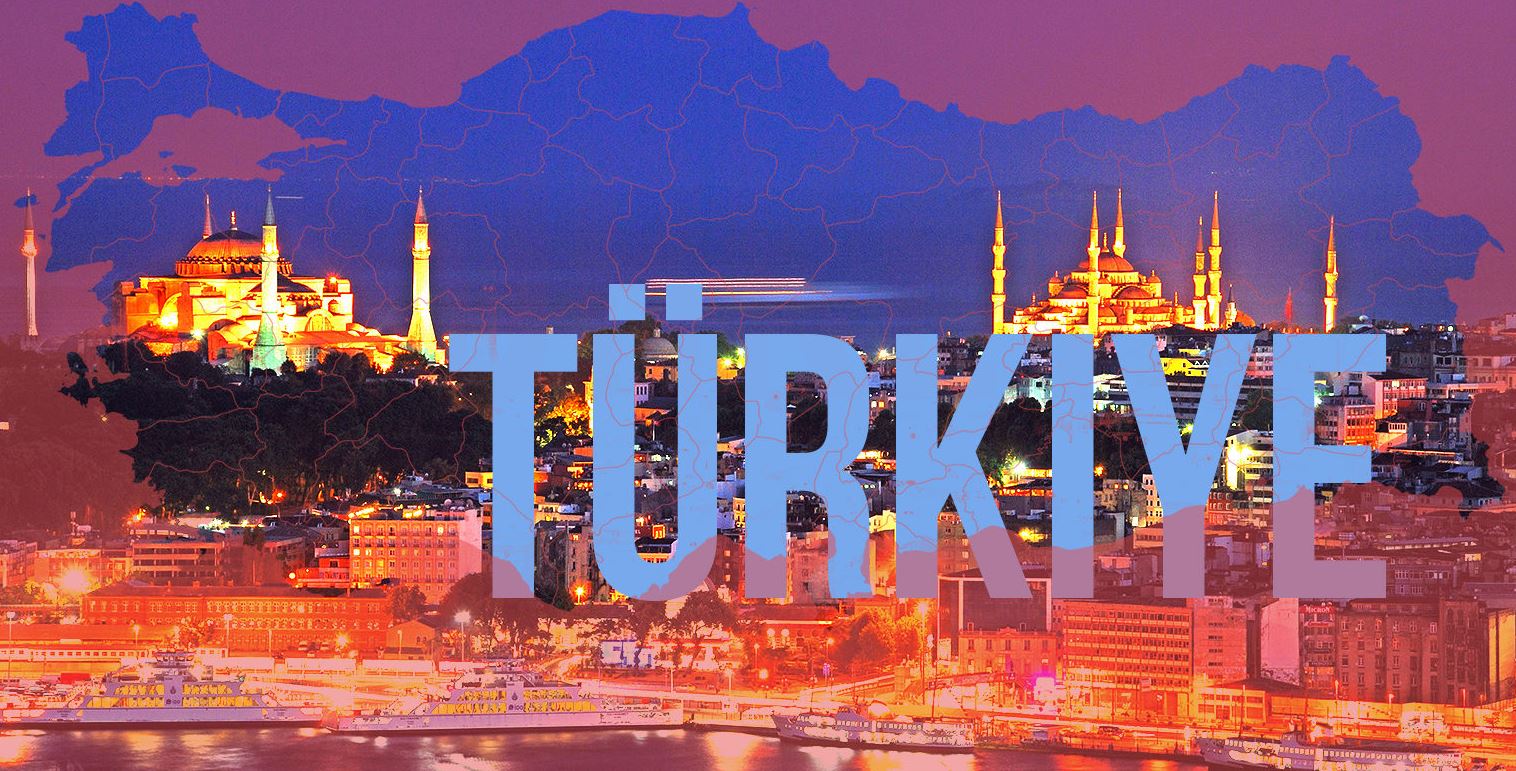 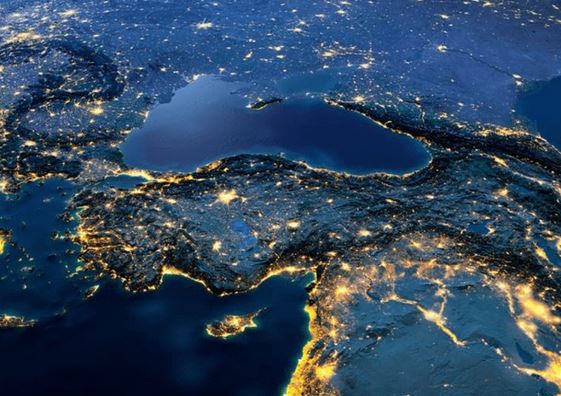 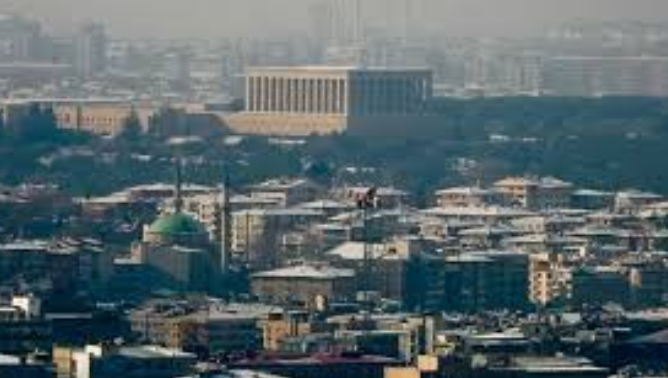 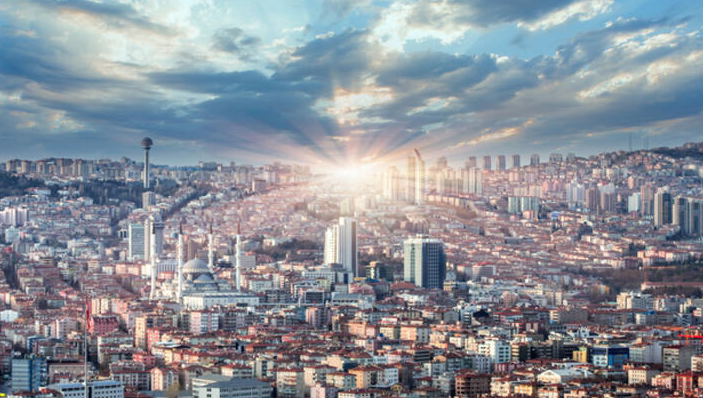 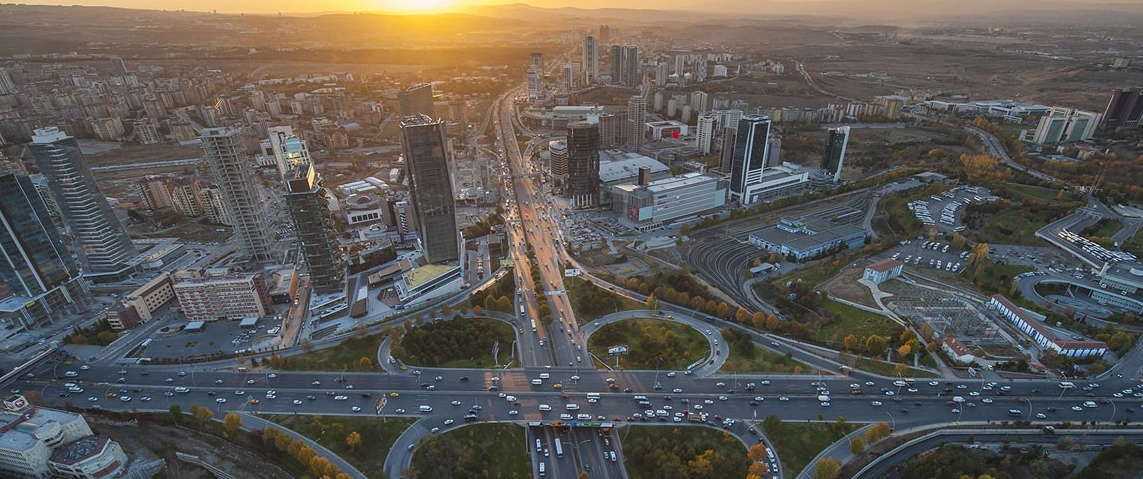 the capital city is Ankara
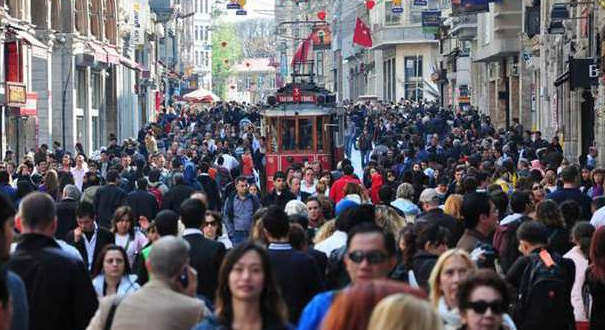 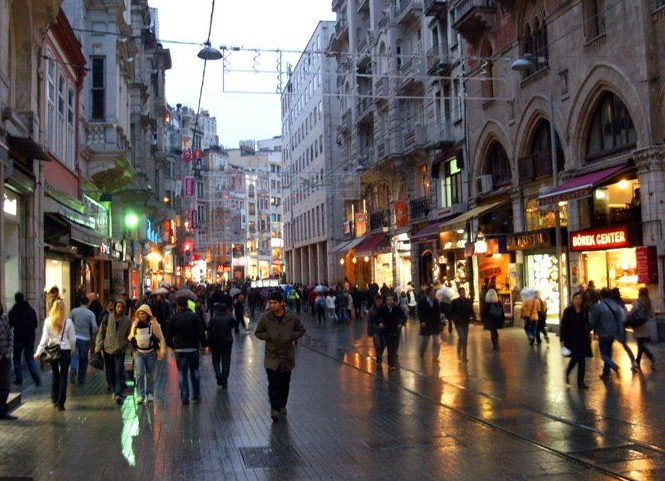 Population :  82 mıllıon
Turkey is known for its more Istanbul
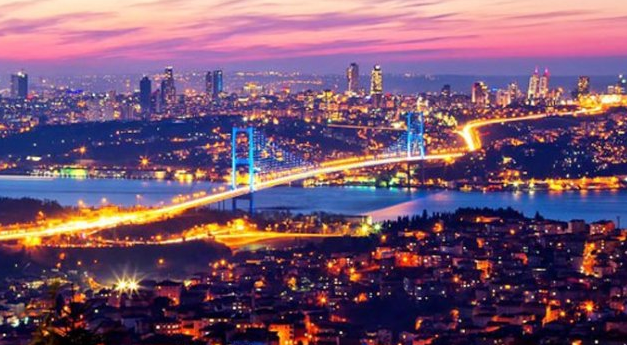 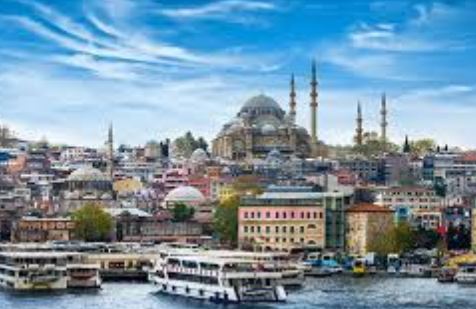 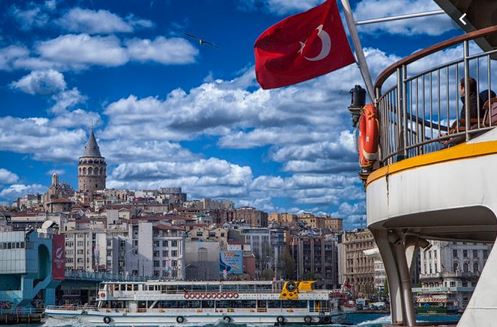 Istanbul, One of the most developed cities in the world
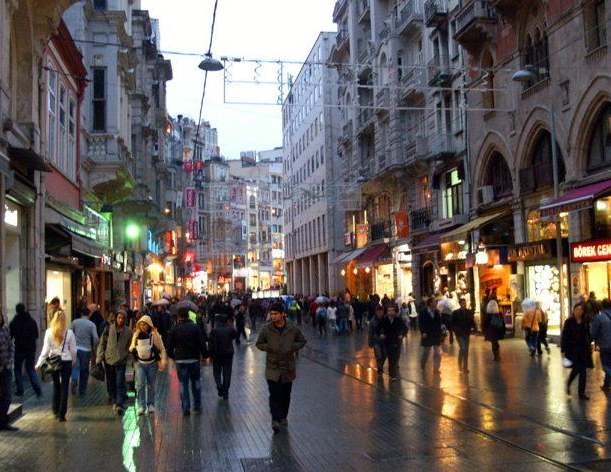 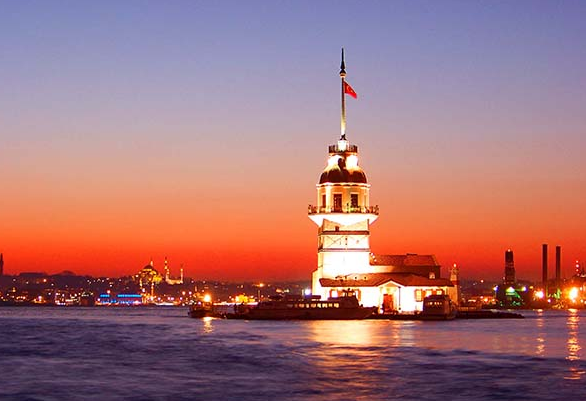 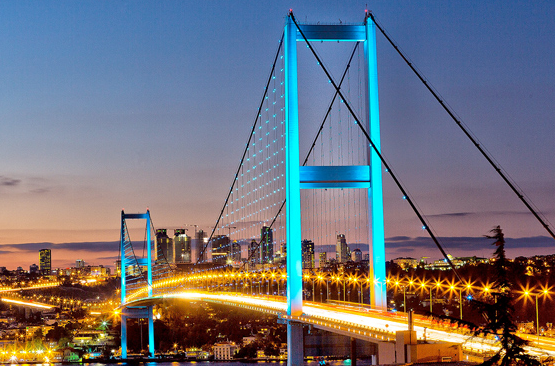 Istanbul, One of the most developed cities in the world
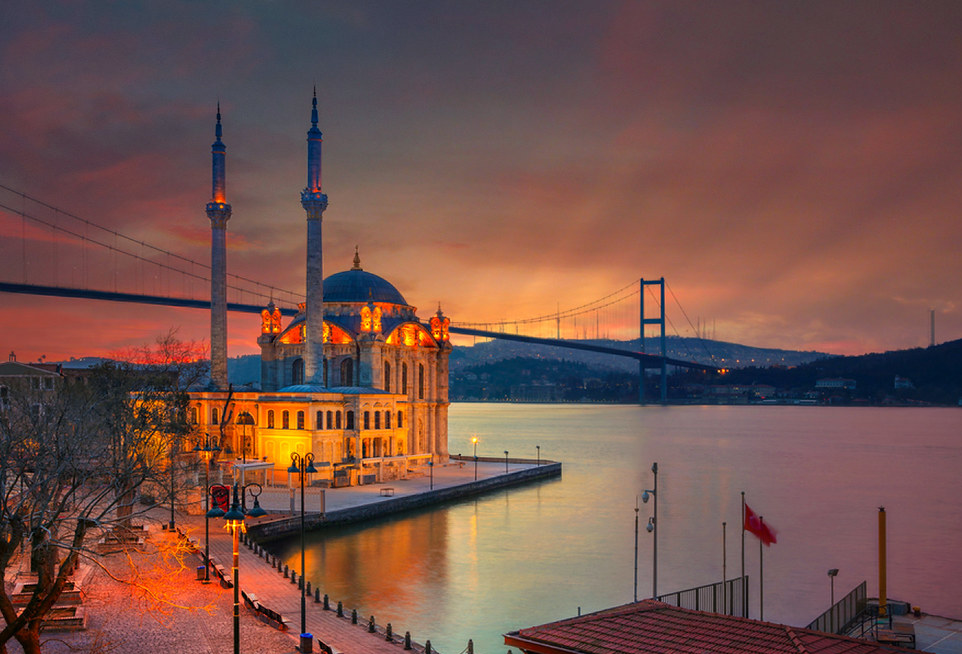 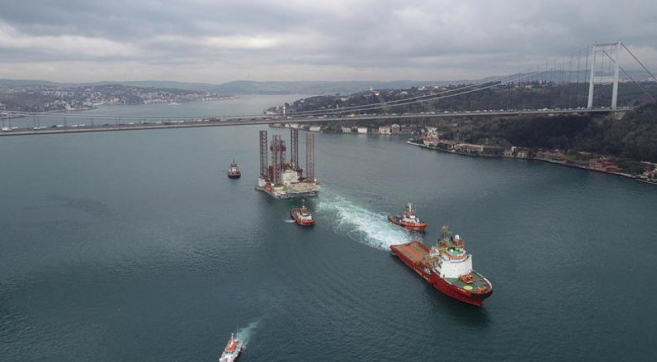 Some views from turkey
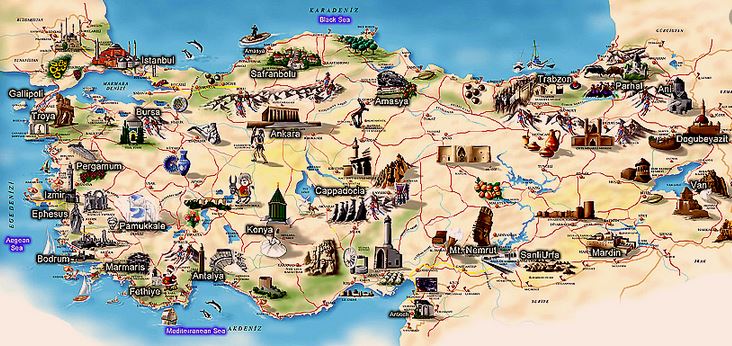 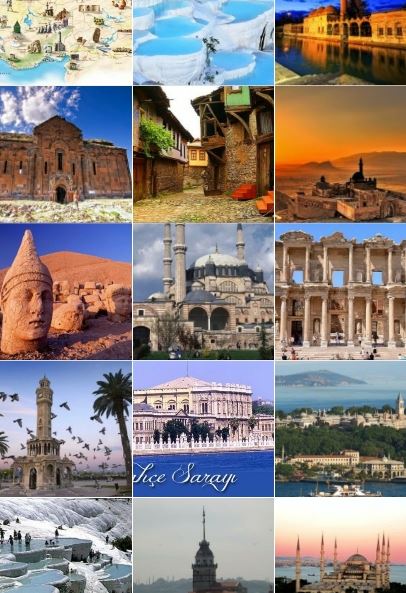 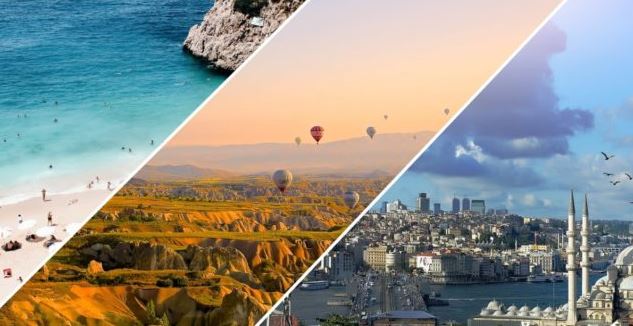 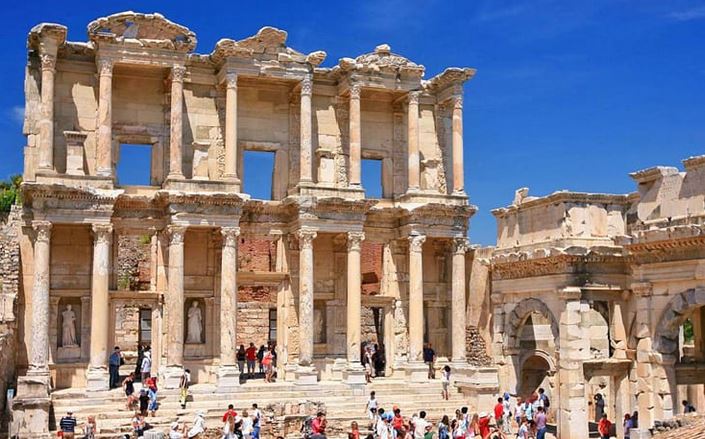 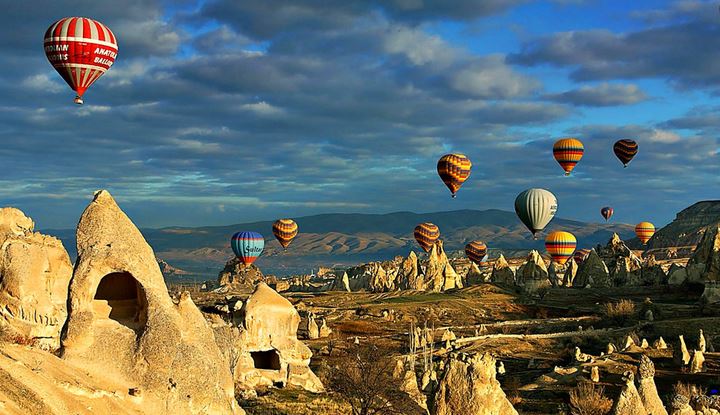 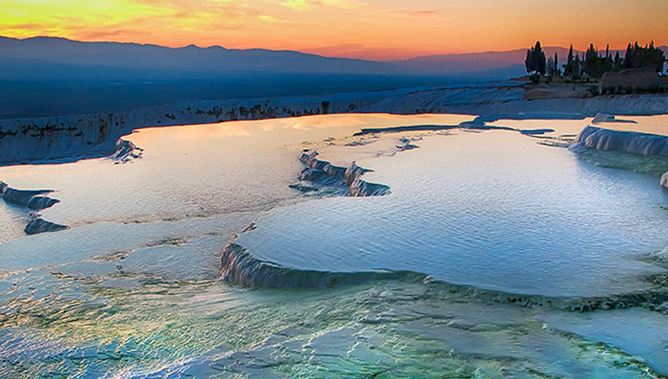 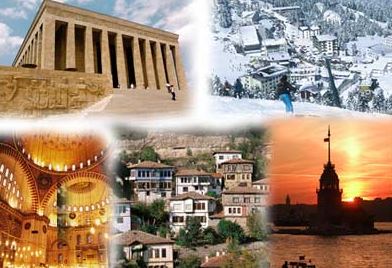 Our school is located in the Aegean region of Turkey is a village school it depends on the Usak province
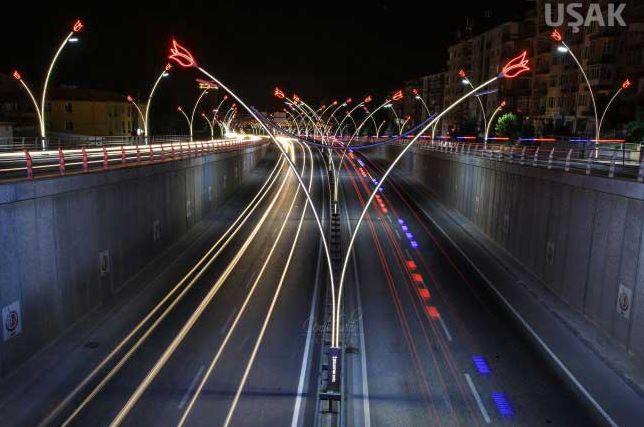 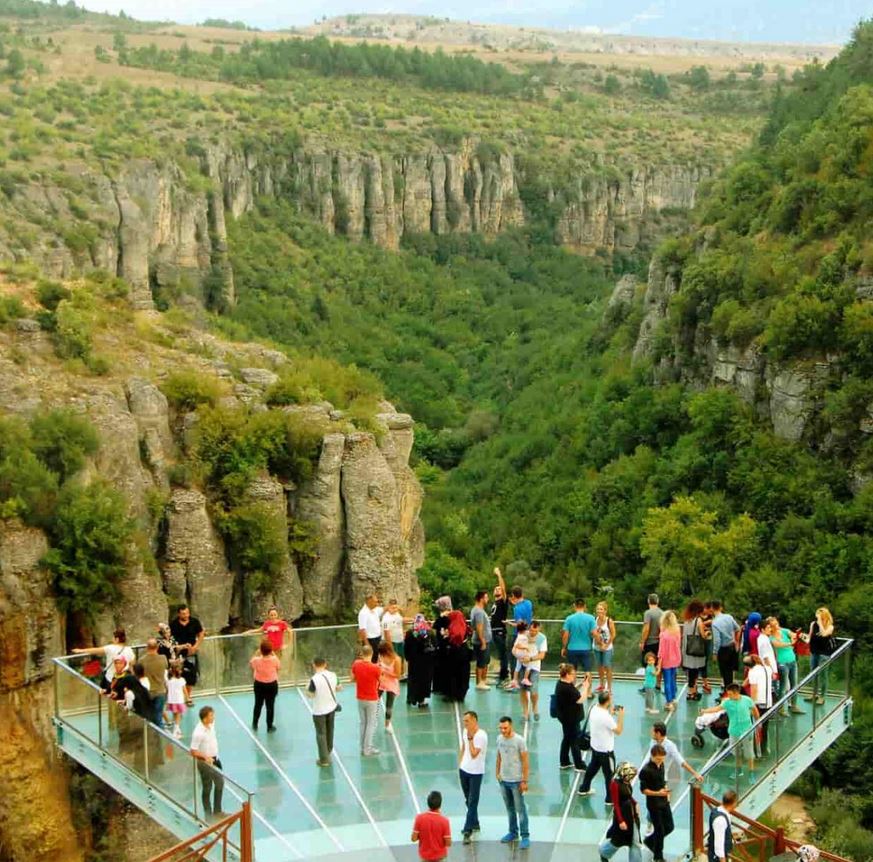 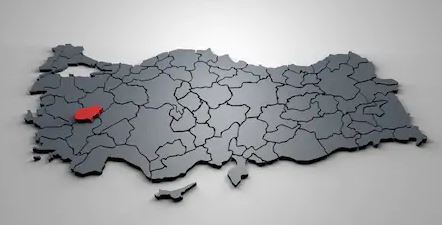 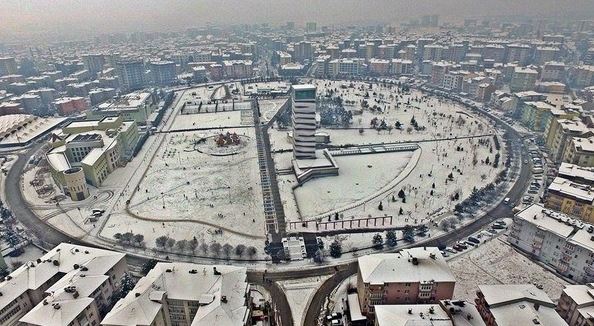 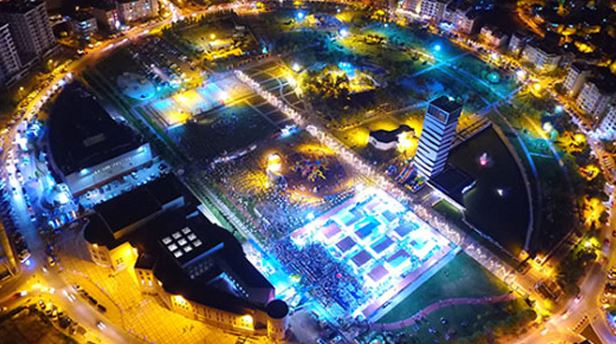 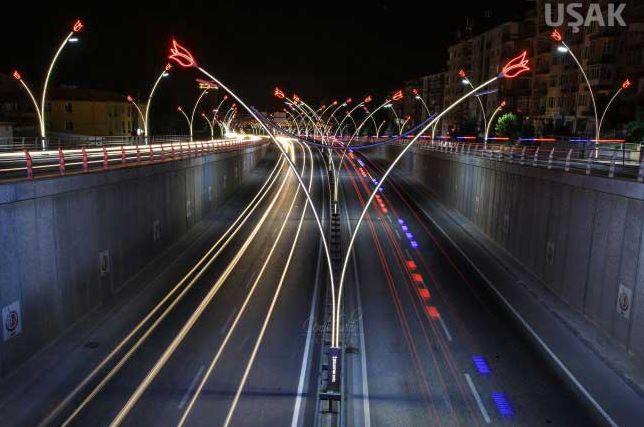 Uşak provınce
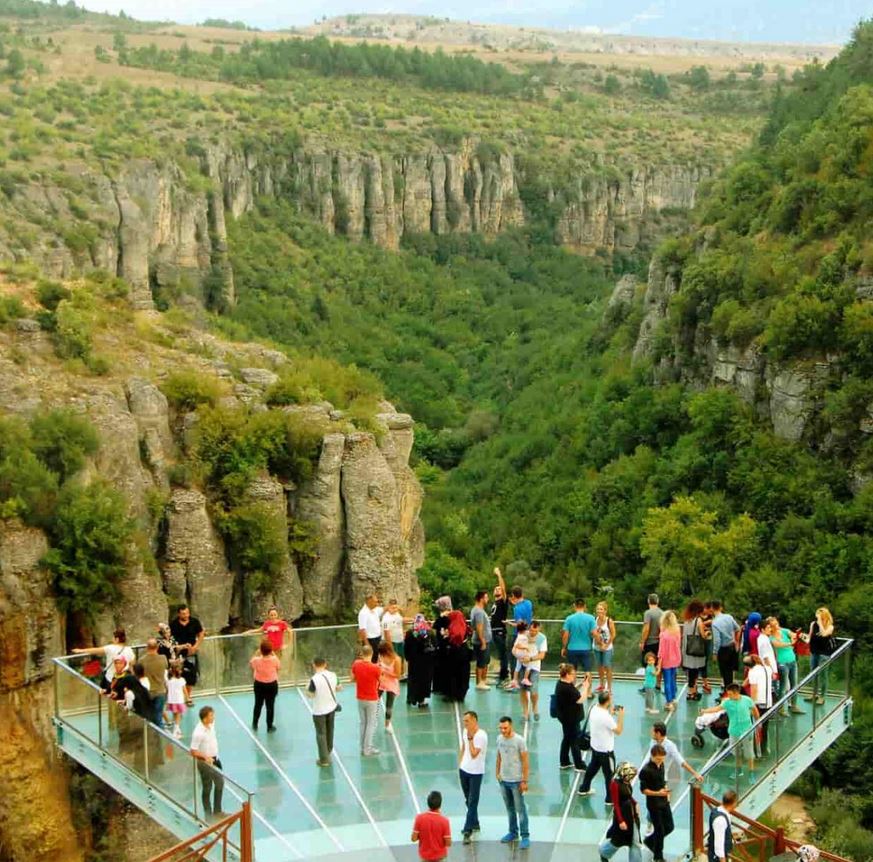 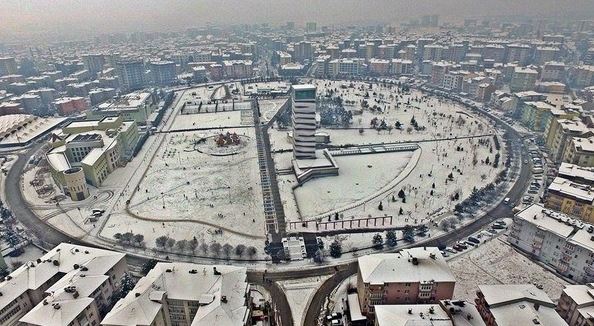 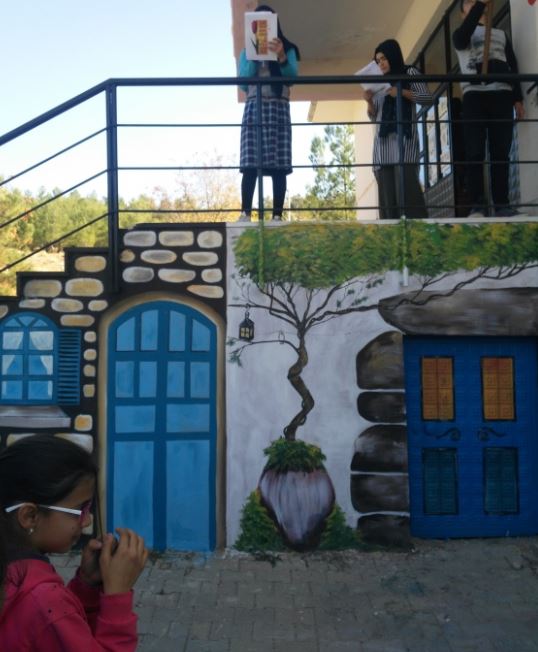 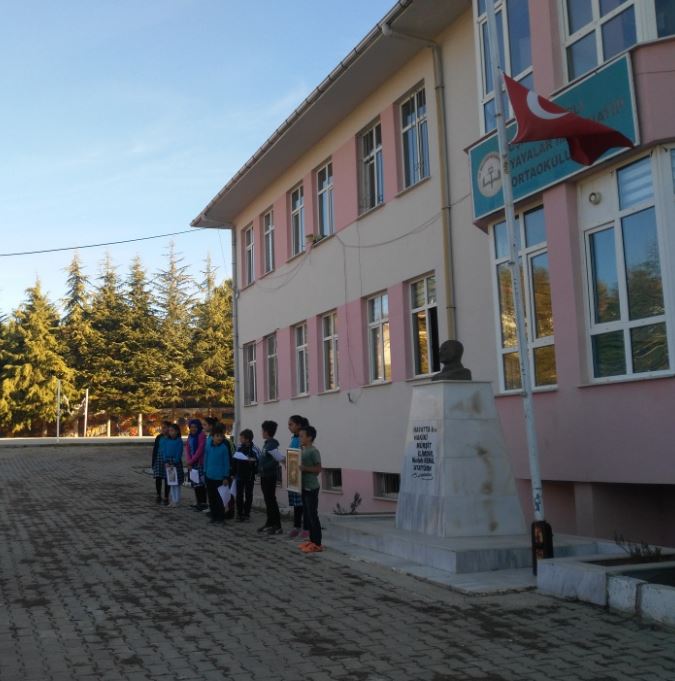 Our school
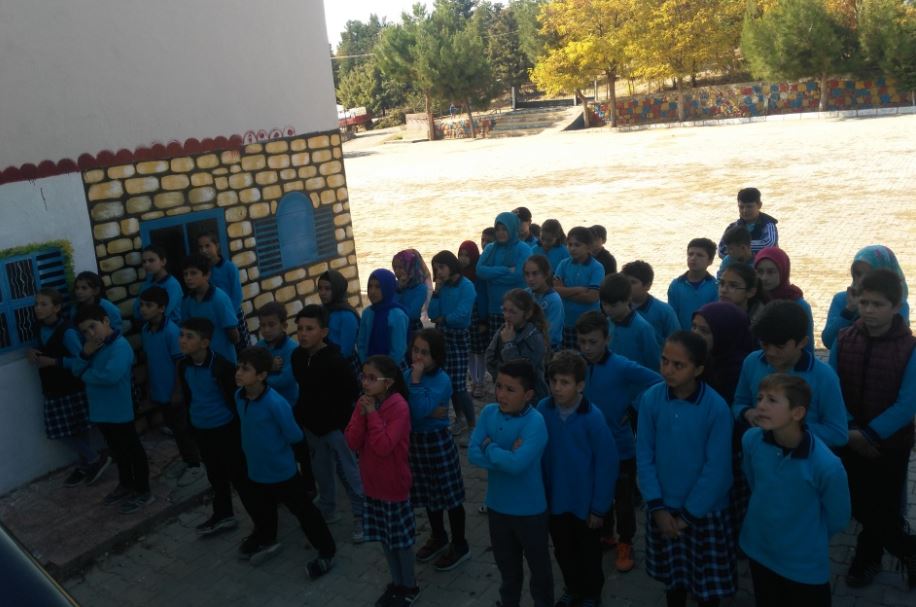 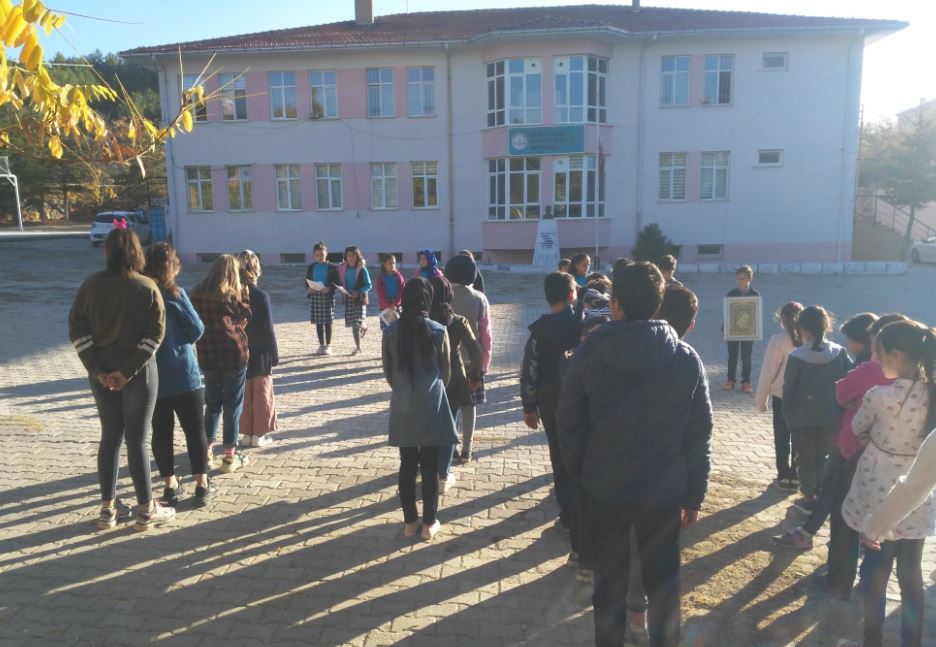 Our school is named after YAYALAR village
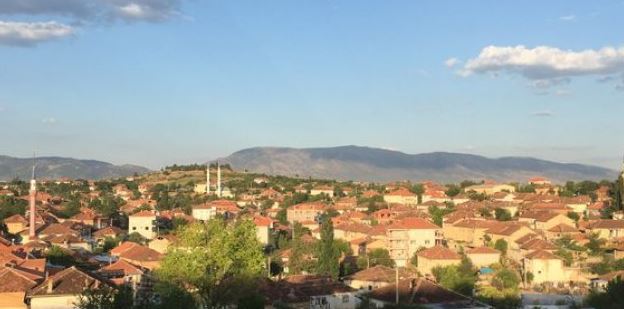 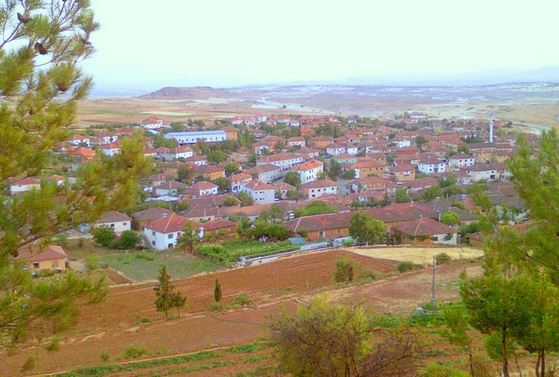 Our school serves 96 students and 15 teachers from various fields
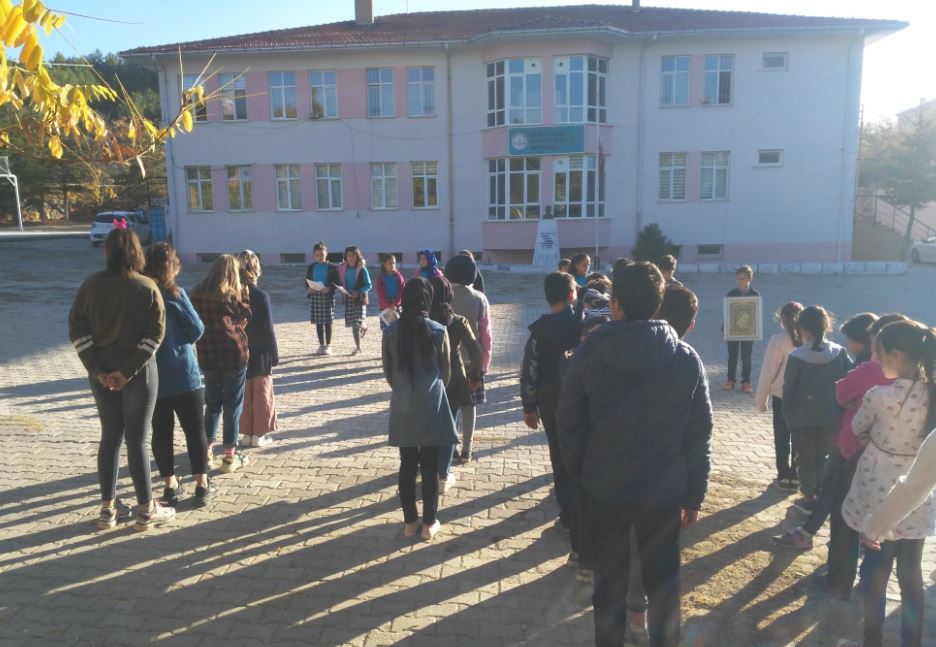 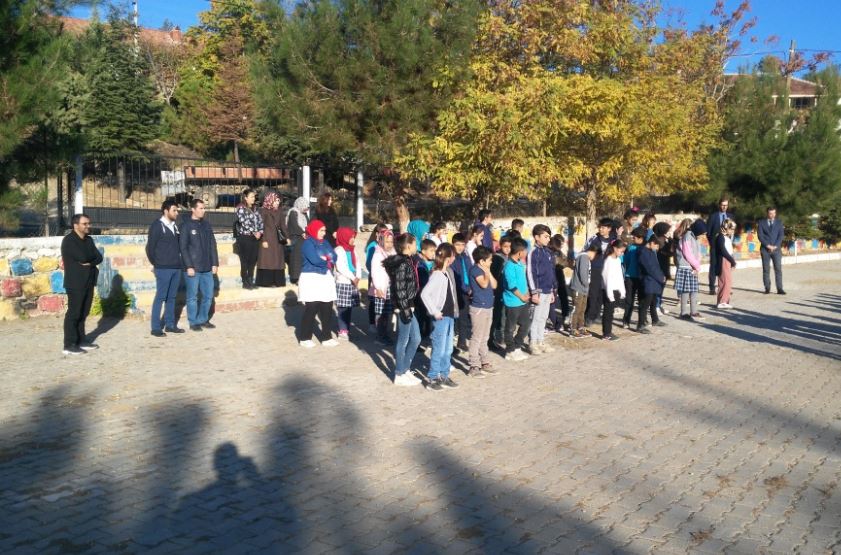 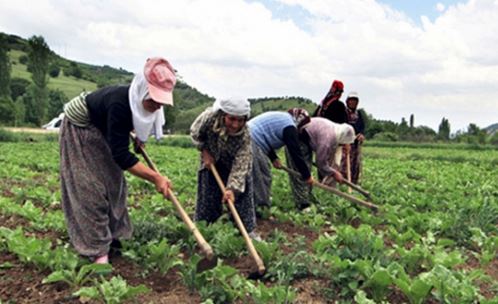 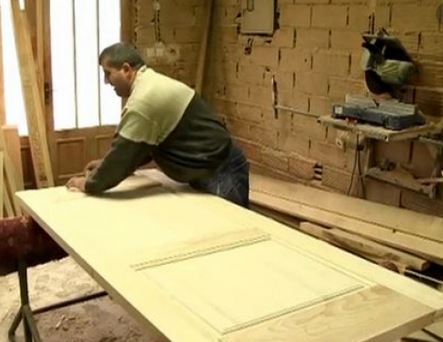 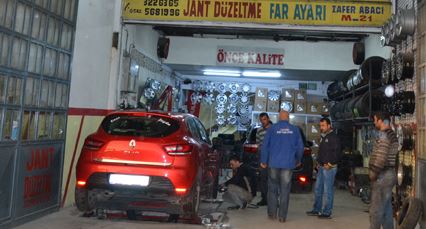 Most of our students' families are farmers. Some of them work in the professional fields such as carpenter and repairman
Every year our students perform the activities in the calendar. Here are some of the activities our students and teachers do
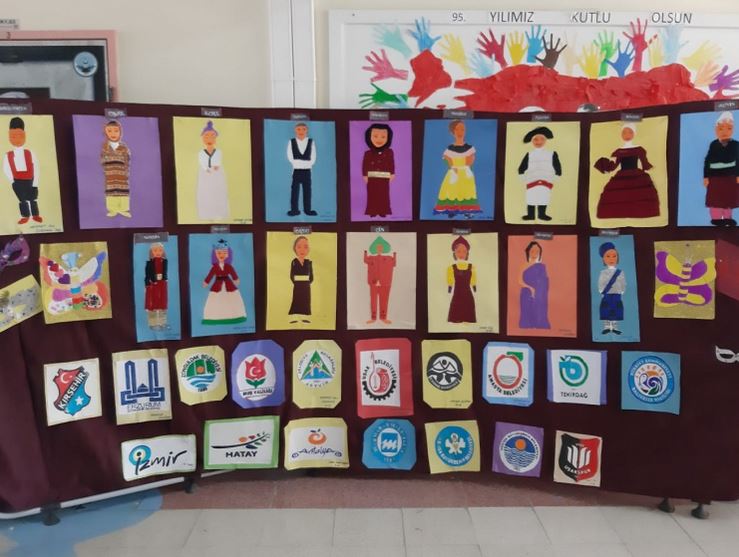 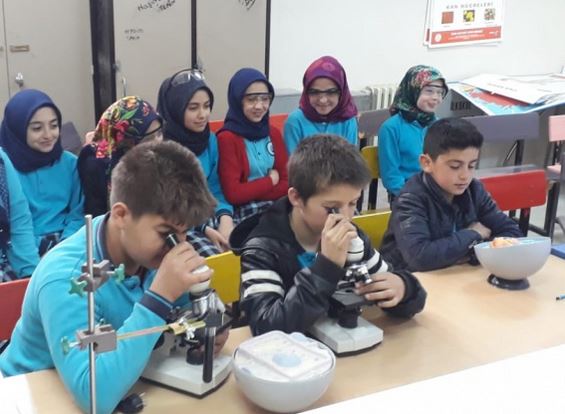 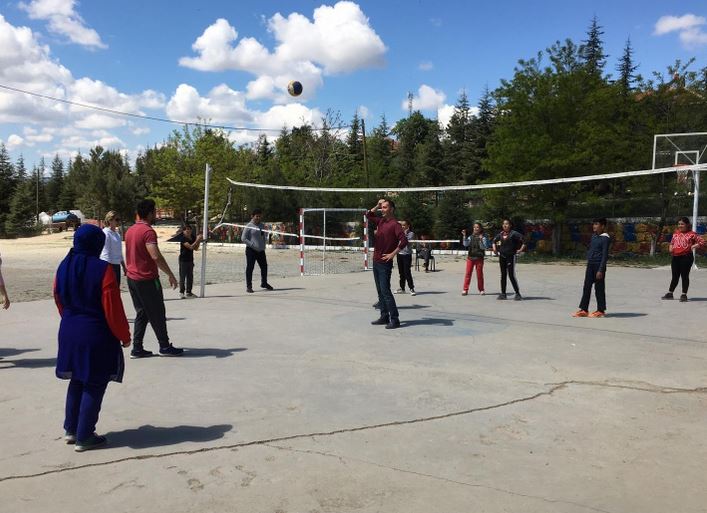 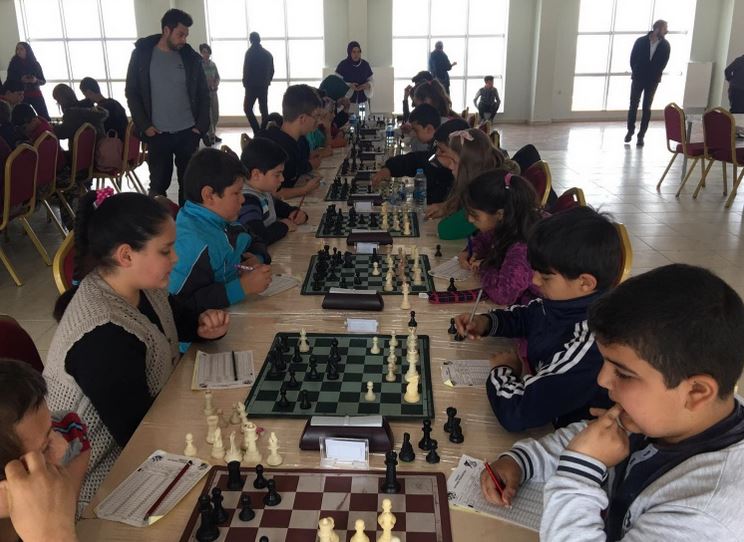 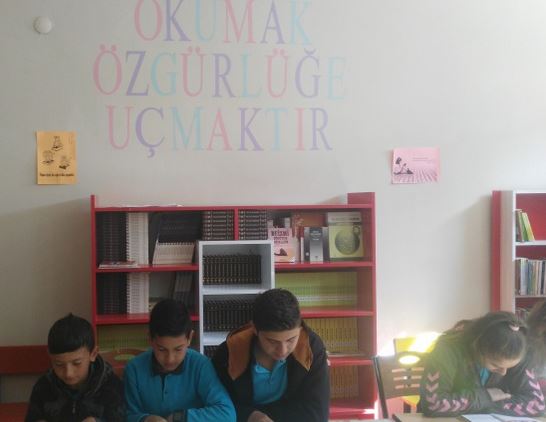 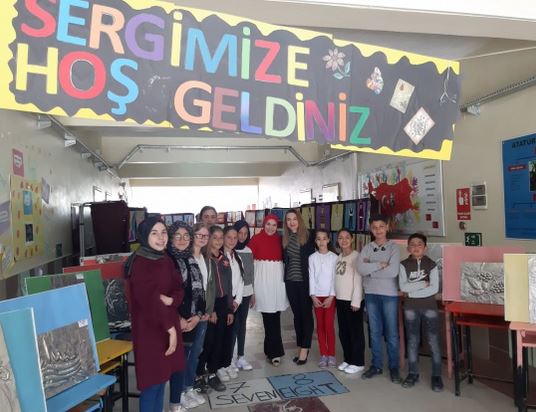 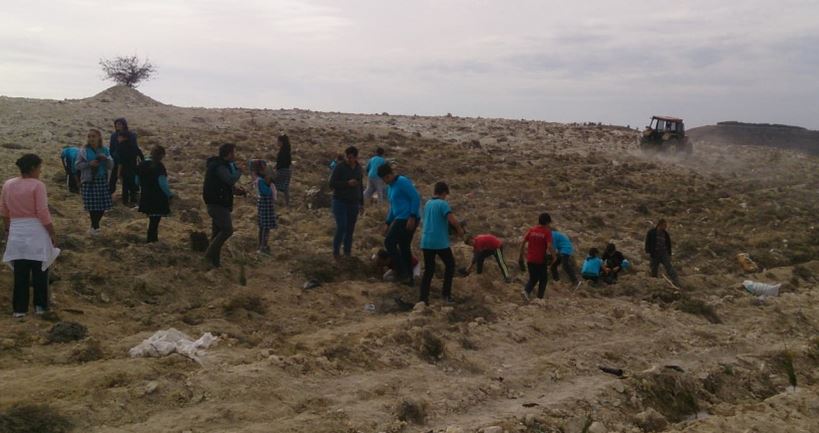 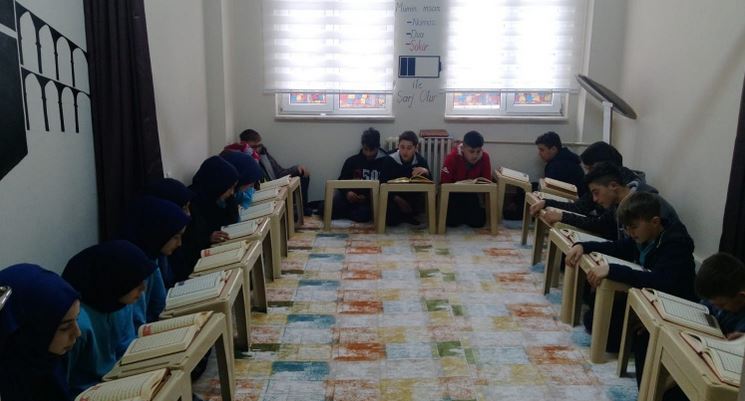 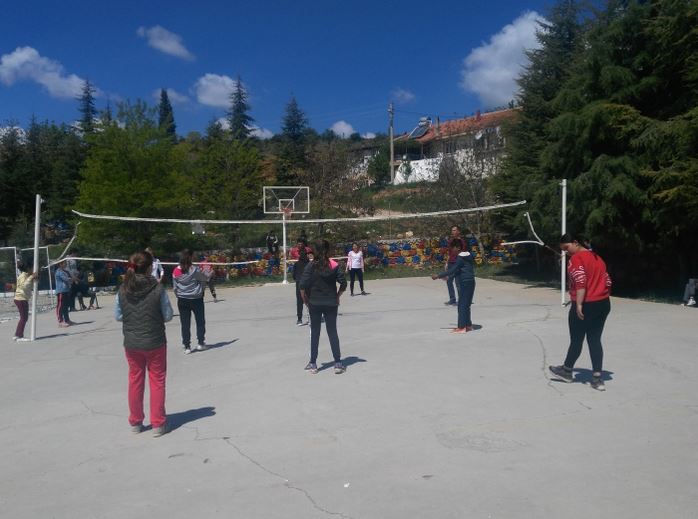 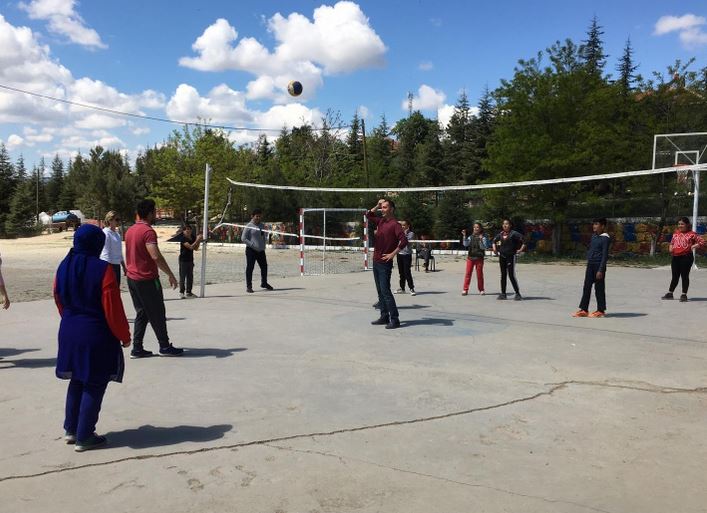 sportIng events
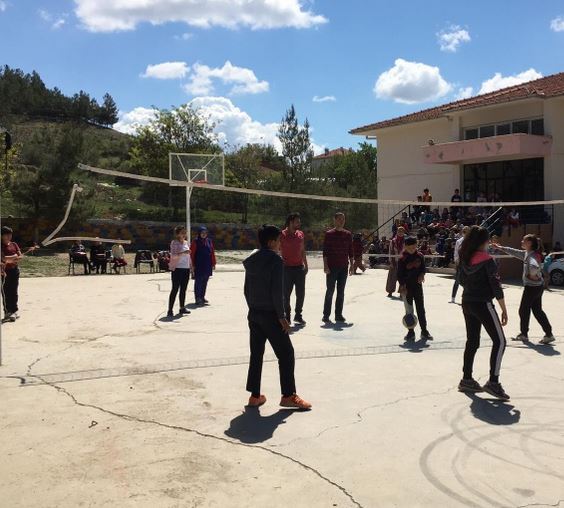 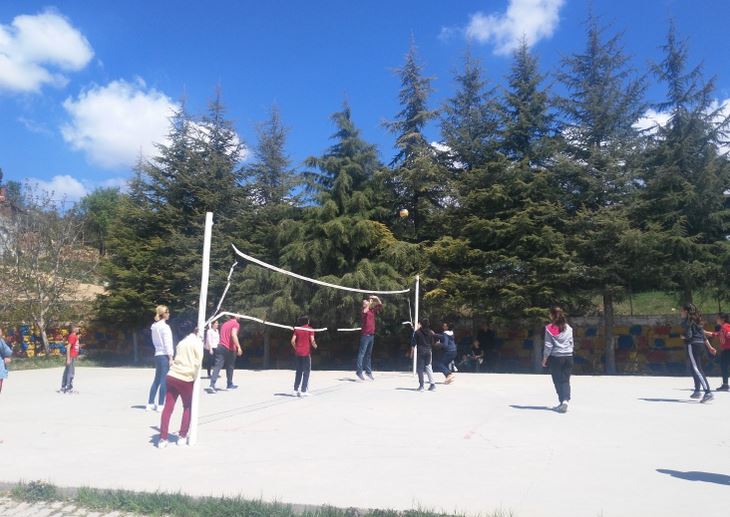 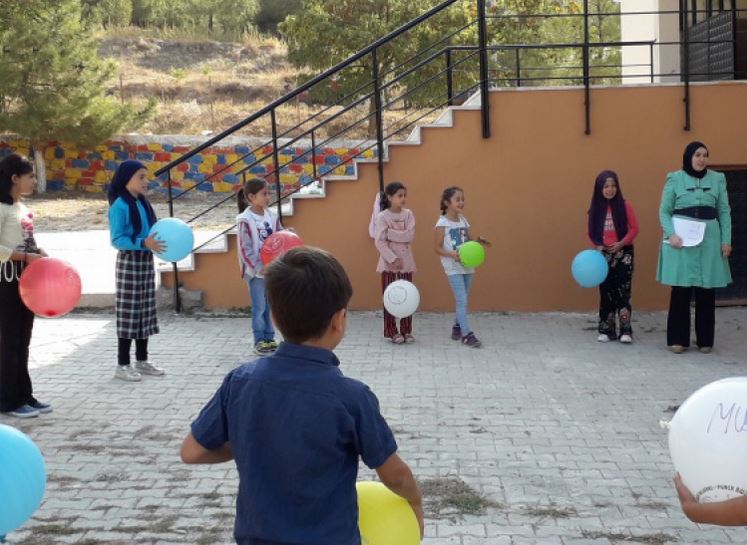 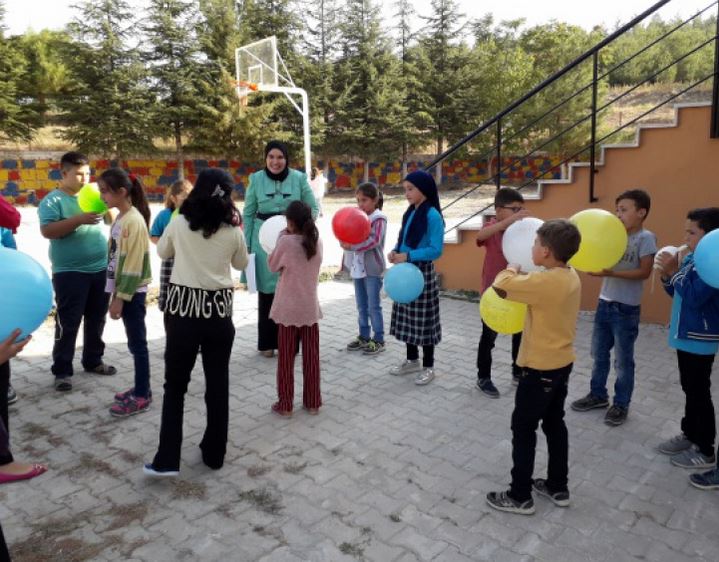 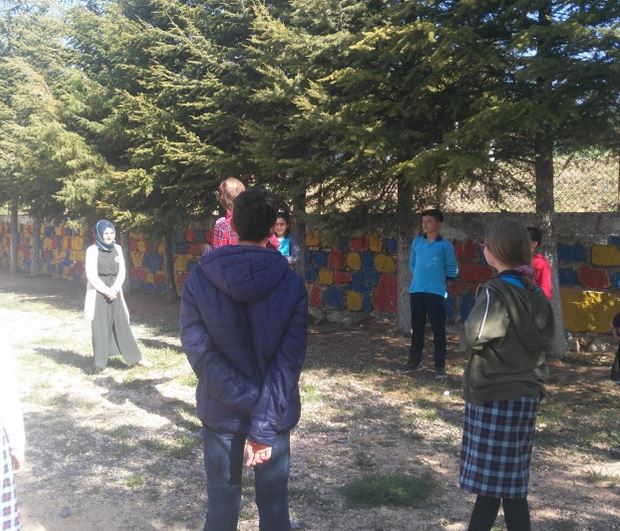 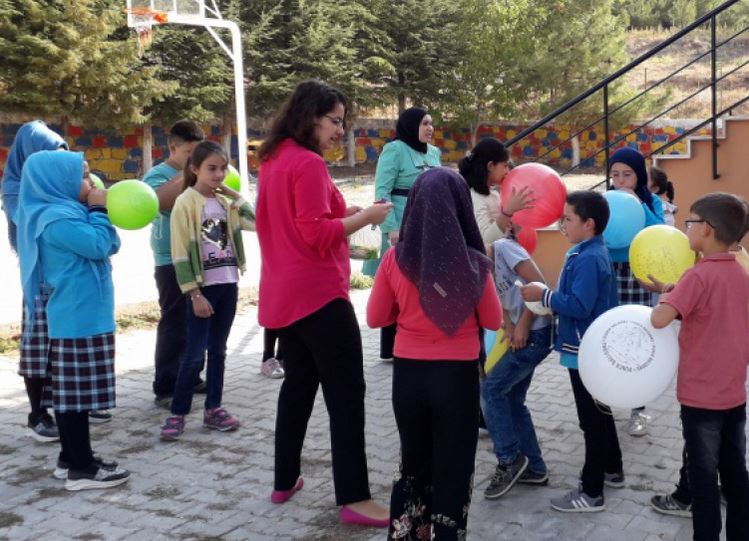 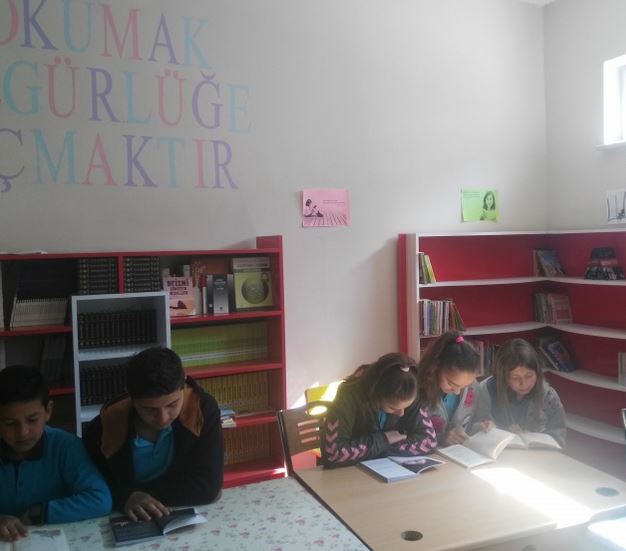 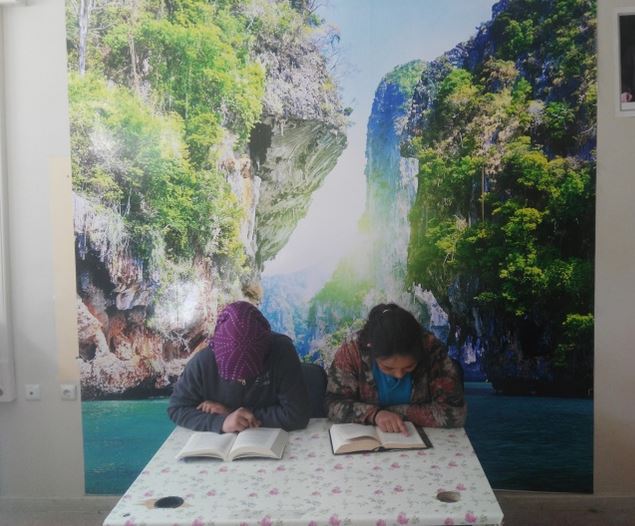 readIng actIvItIes
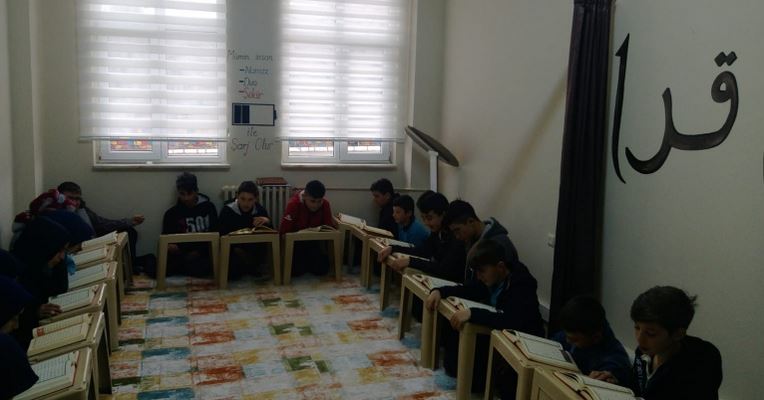 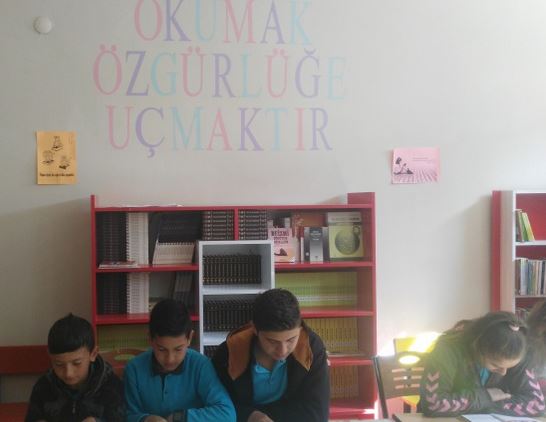 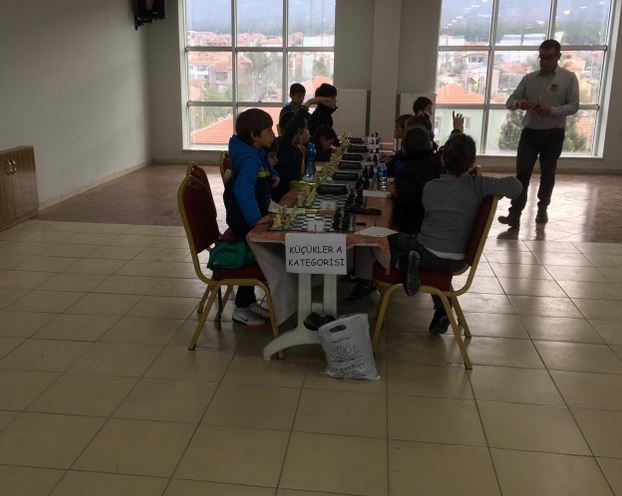 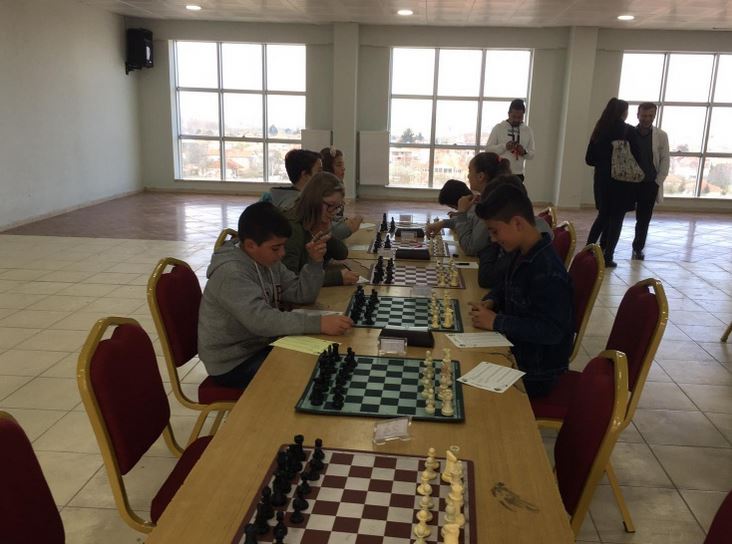 chess events
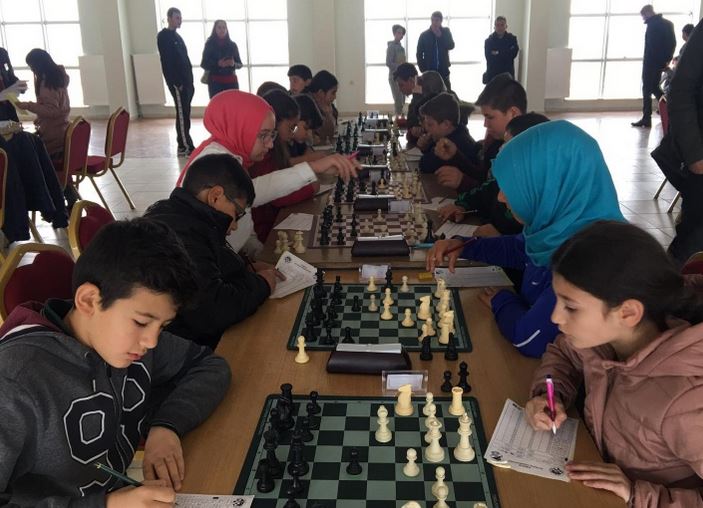 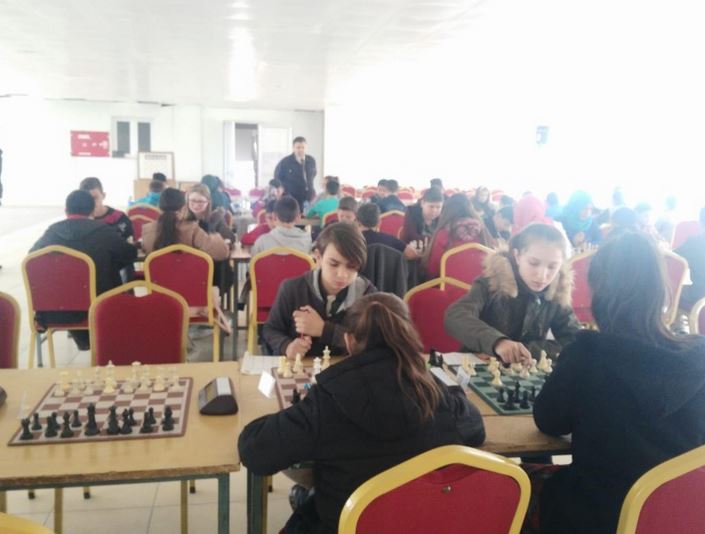 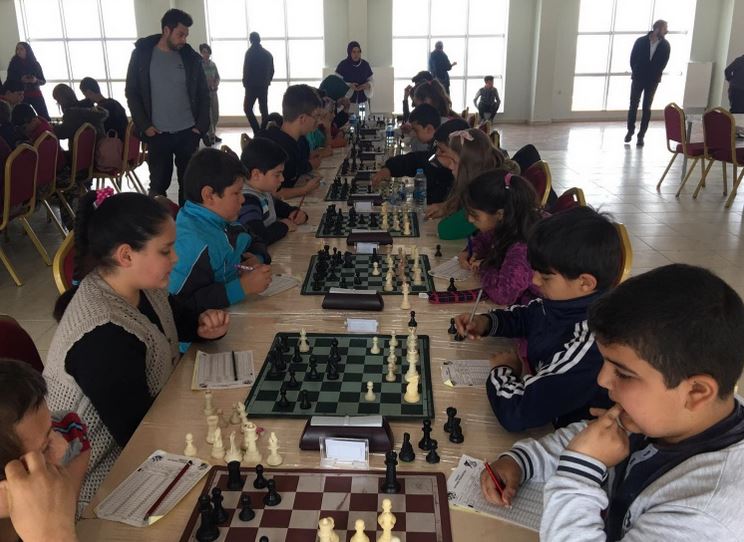 exhIbItIon events
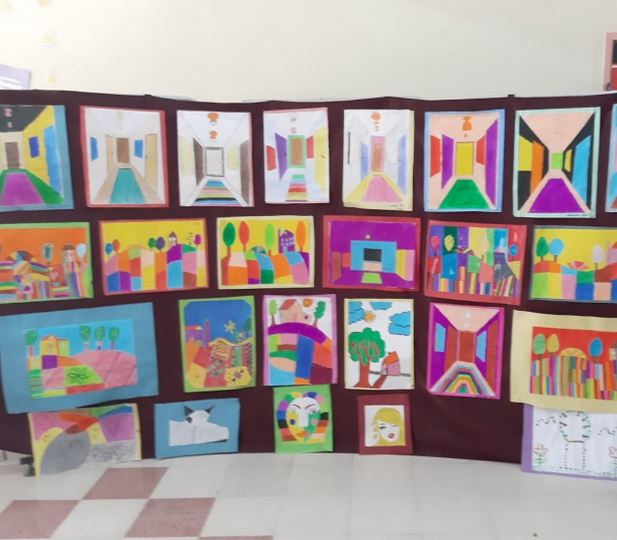 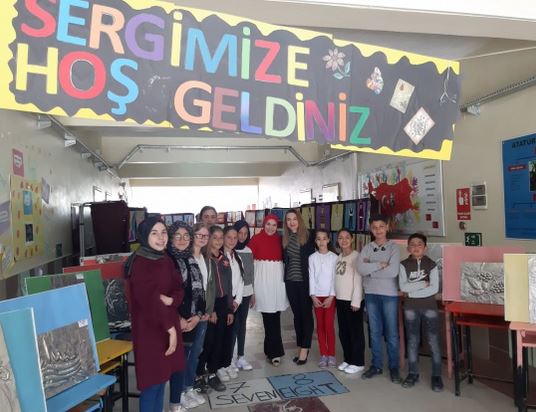 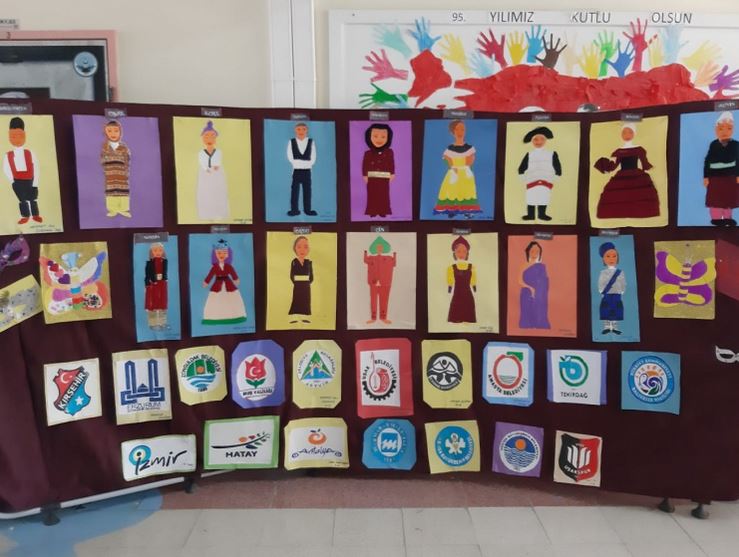 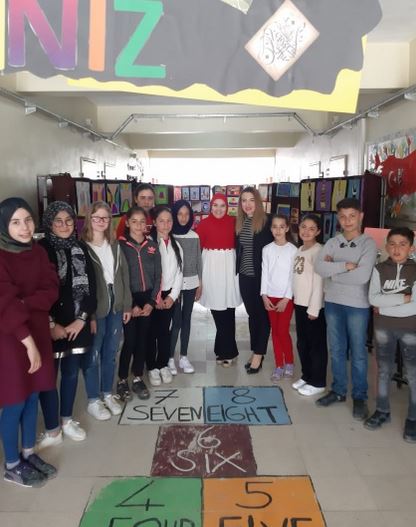 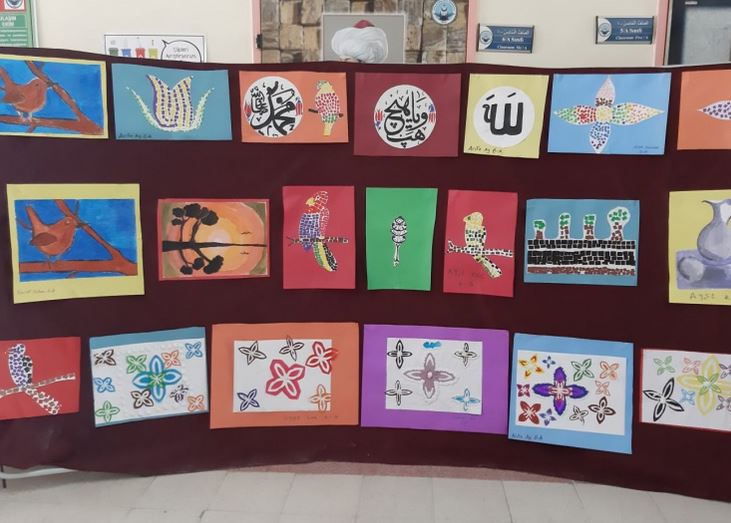 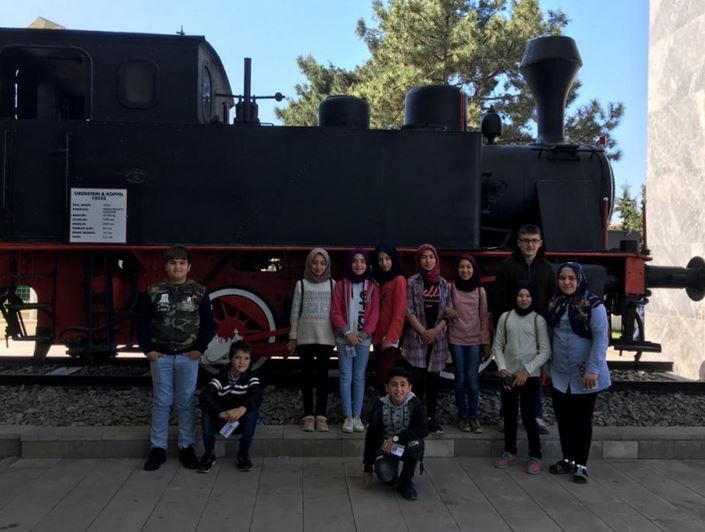 museum events
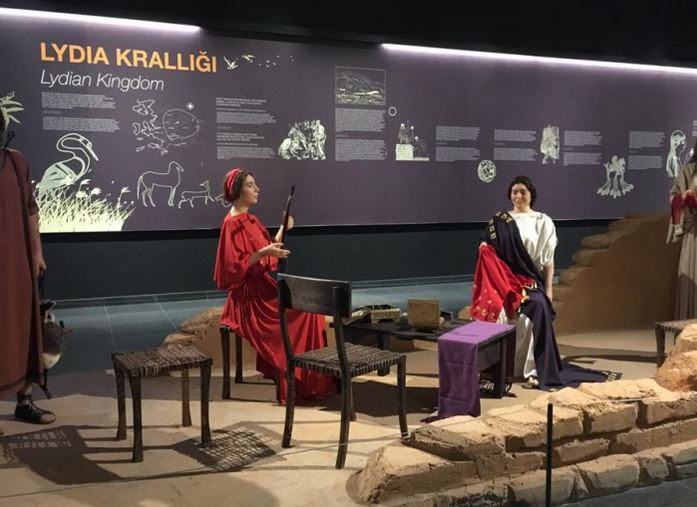 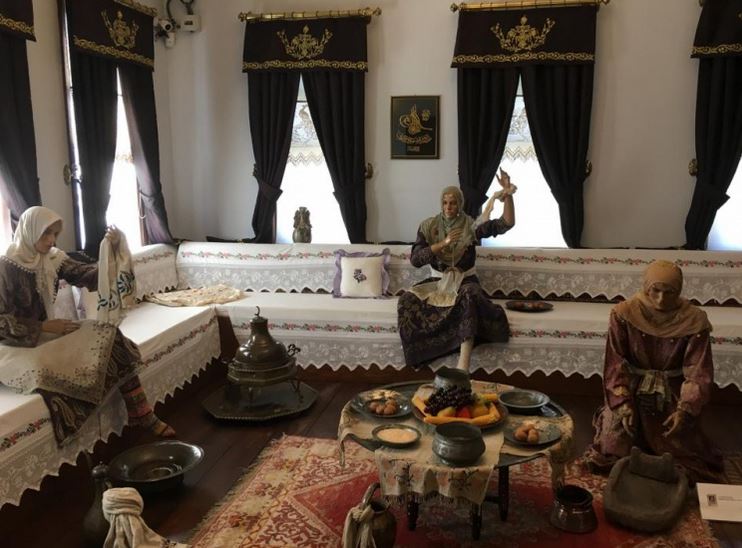 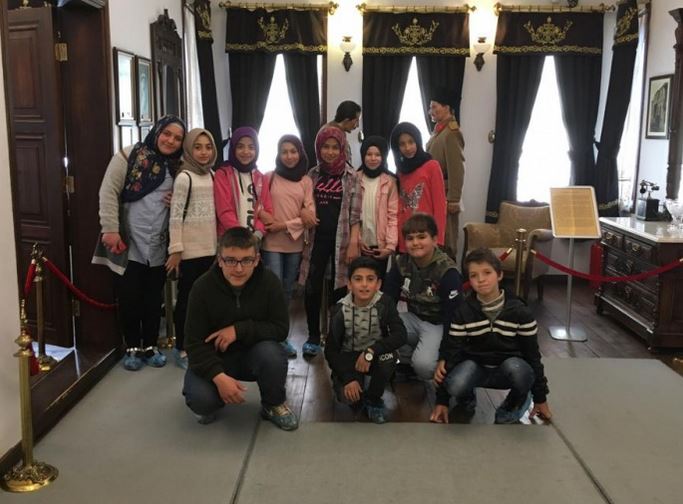 plantIng actIvItIes
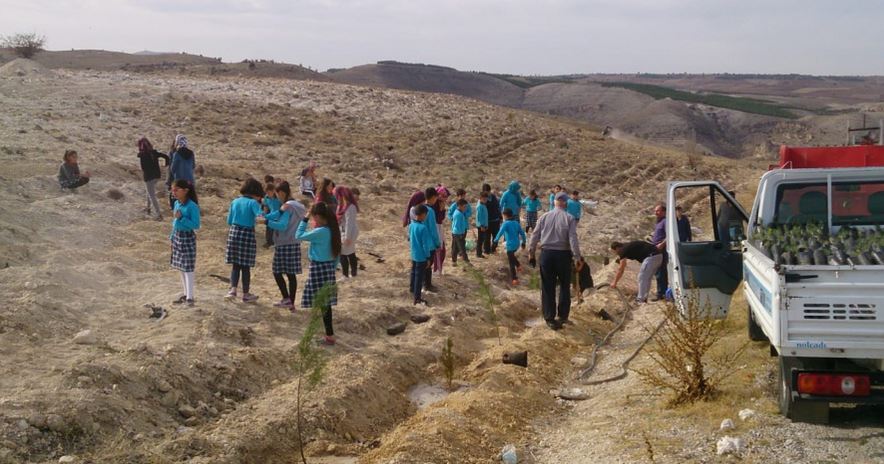 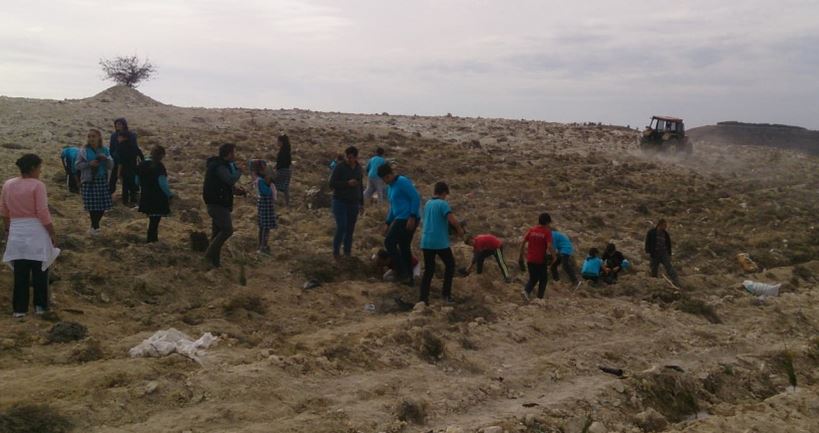 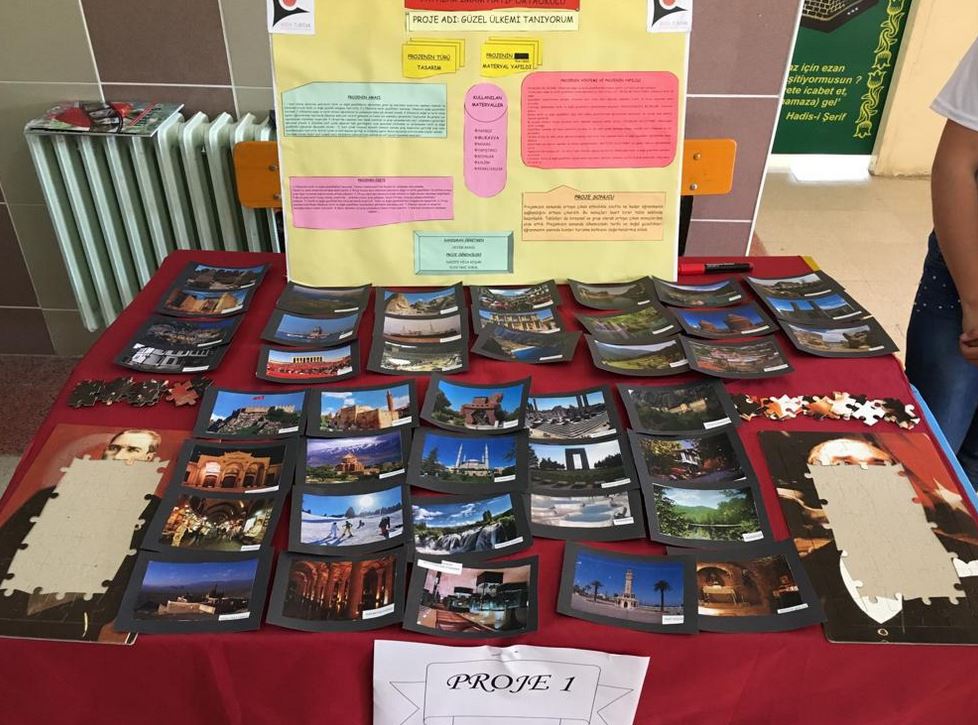 Project actIvItIes
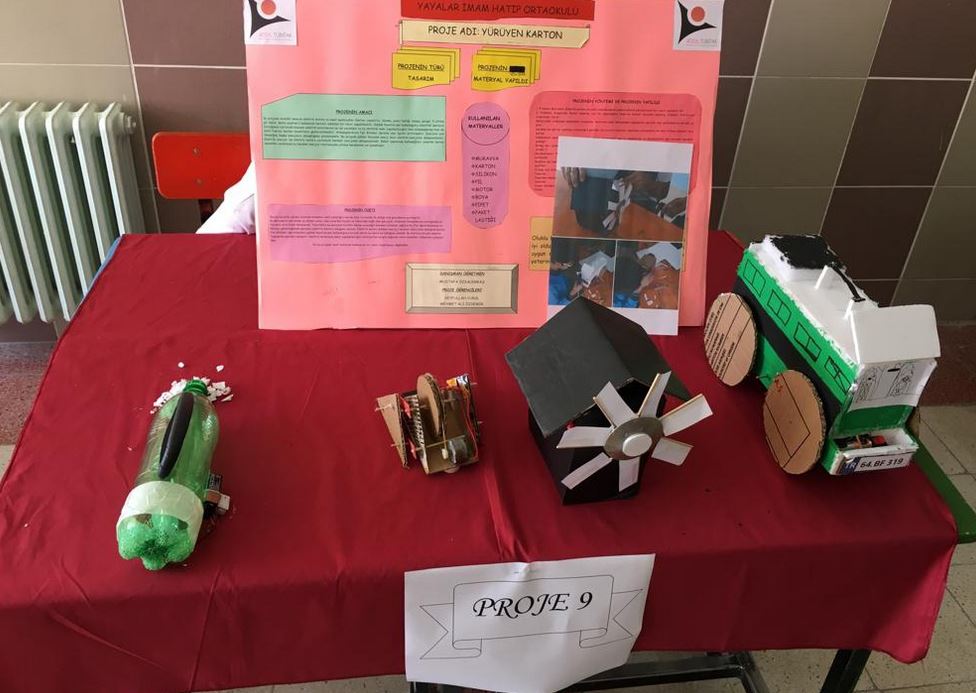 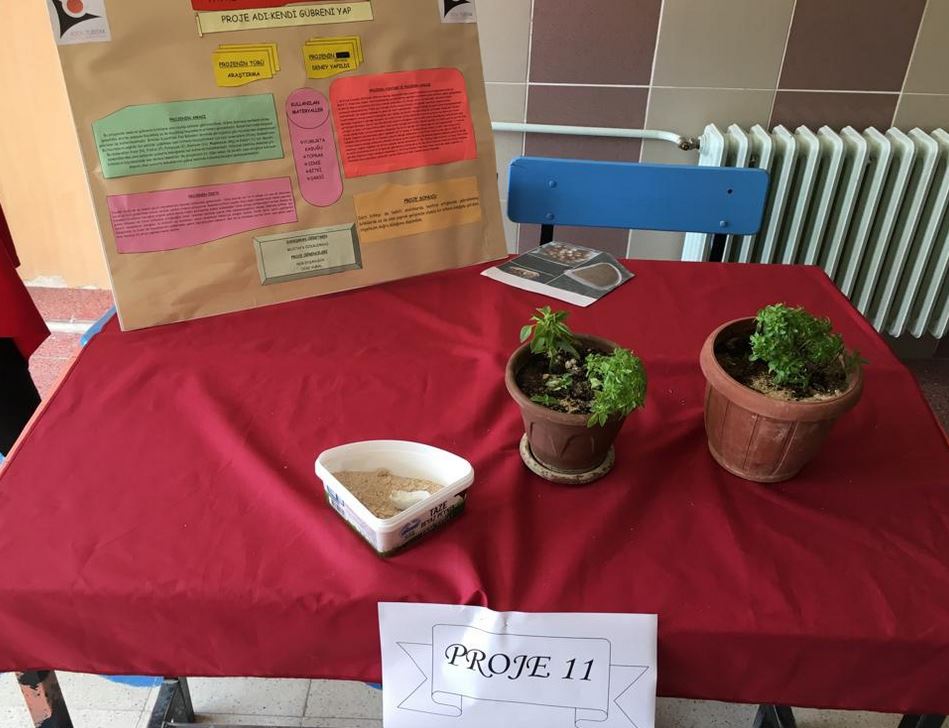 parent actIvItIes
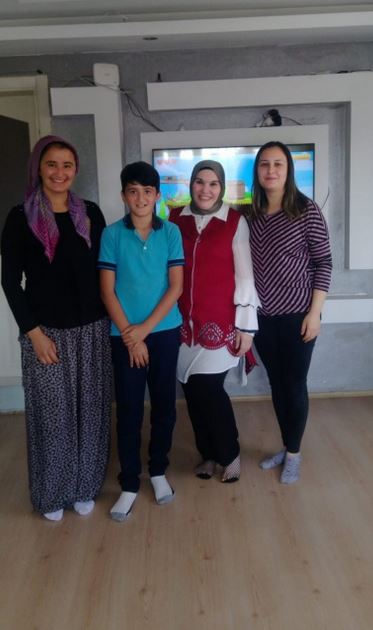 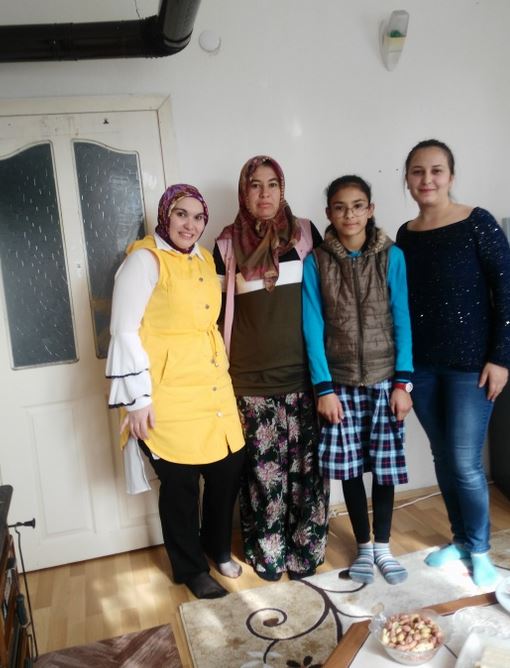 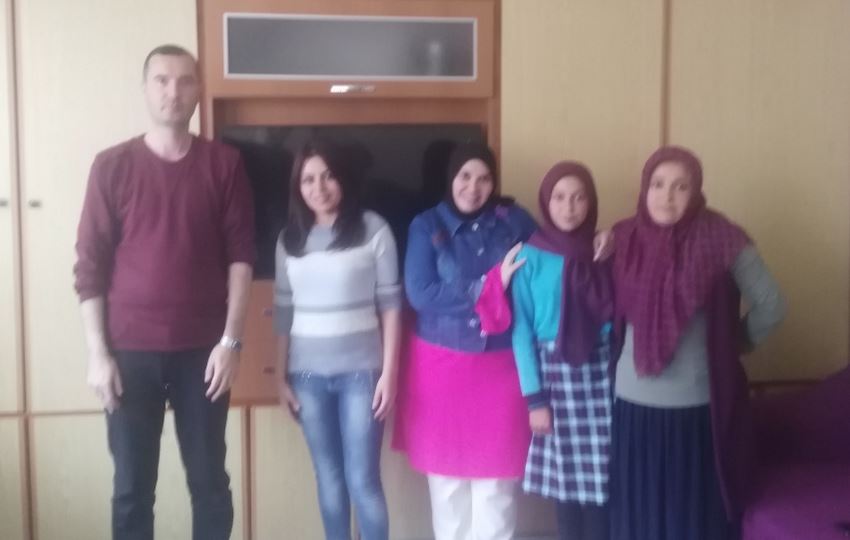 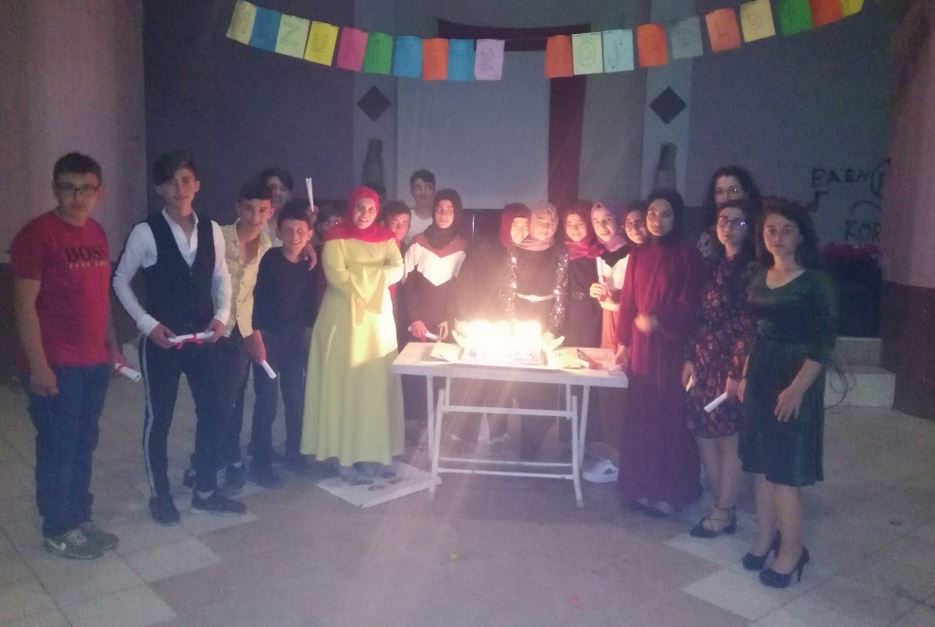 graduatIon actIvItIes
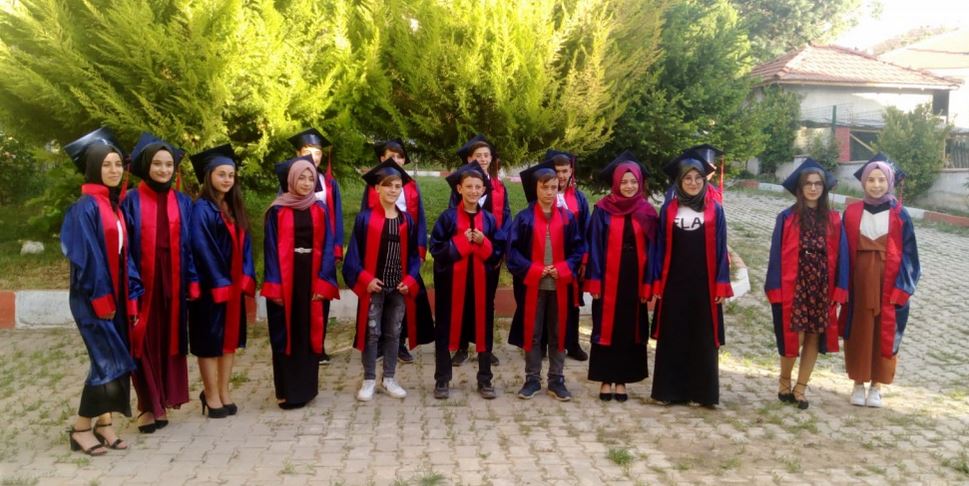 The end       thank you for              watchIng